ОРГАНИЗАЦИОННО-УПРАВЛЕНСКА СТРУКТУРА НА ОБЩИНСКО ПРЕДПРИЯТИЕ „ОБРЕДЕН ДОМ - РУСЕ“
Приложение №1
Отдел „Администрация и
гробищни паркове“
Финансово-икономически
отдел
Отдел „Стопанска дейност“
Сектор
 Търговска дейност
и охрана
Сектор
 Гробищен парк 
“Чародейка”
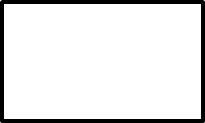 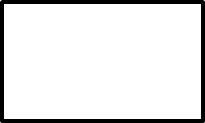 Сектор
 Гробищен парк 
“Басарбово”
Сектор
 Техническа дейност
и автопарк
Бюро за 
обредни услуги
ПРЕДСЕДАТЕЛ:
	/Иво Пазарджиев/